ТЕМА 8. Основні і оборотні фонди. Собівартість і ціна продукції підприємства
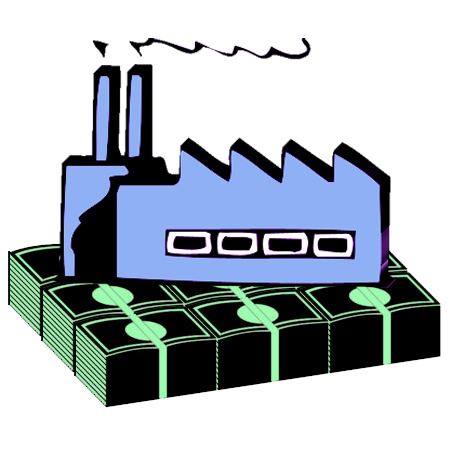 Статутний капітал (фонд) - це зафіксована у вартісному вираженні сума матеріальних і нематеріальних цінностей, які передаються підприємству в постійне користування власниками цих цінностей.
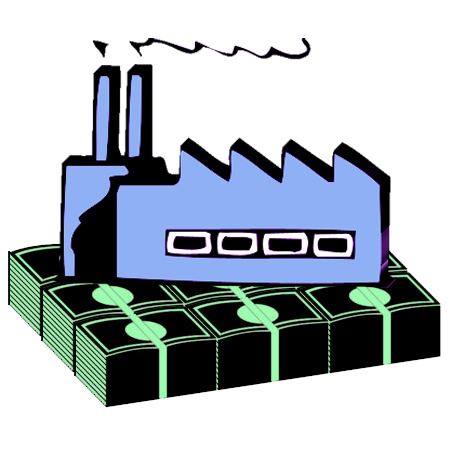 Матеріально-технічну базу підприємства складають засоби праці та предмети праці, які об'єднуються в єдине поняття виробничі фонди.
Виробничі фонди діляться на основні фонди та оборотні фонди.
Основні фонди - це засоби праці, які беруть участь у виробничому процесі, функціонують у багатьох виробничих циклах, зберігаючи при цьому свою натурально-речову форму, і переносять свою вартість на вартість готової продукції частинами, в міру їх зношування.
Бувають
Основні виробничі фонди - ті основні фонди, які беруть участь у виробничому процесі безпосередньо (машини, обладнання, верстати) (активна частина) або створюють умови для виробничого процесу (виробничі будівлі, трубопроводи) (пасивна частина).
Основні невиробничі фонди - це об'єкти підприємства культурно-побутового призначення, медичні установи, столові.
Амортизація - це метод включення по частинах вартості основних фондів (протягом терміну їх служби) до витрат на продукцію, що виробляється, і подальше використання цих коштів для відшкодування спожитих основних фондів
Основні фонди
Повне відновлення основних фондів
Знос основних фондів
Ремонт основних фондів
Амортизаційні відрахування
амортизаційний фонд
Виручка від реалізованої продукції
Собівартість продукції
Оборотні фонди - це ресурси, які цілком споживаються в процесі виробництва і переносять свою вартість на створюваний продукт
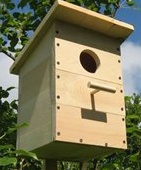 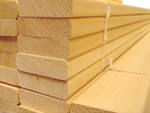 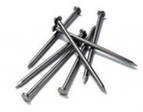 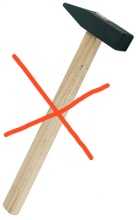 До оборотних виробничих фондів відносяться: сировина, основні і допоміжні матеріали, напівфабрикати, паливо, тара, запчастини, малоцінні і швидкозношувані інструменти, незавершене виробництво. 

До фондів обігу відносять: кошти підприємства, вкладені в запаси готової продукції, товари відвантажені, але не оплачені, кошти в розрахунках, грошові кошти в касі та на рахунках
Собівартість продукції - це вартісна оцінка природних ресурсів, які використовуються в процесі виробництва продукції, сировини, матеріалів, палива, енергії, основних фондів, трудових ресурсів, а також інших витрат на її виробництво і реалізацію.
Собівартість продукції відображає тільки ту частину праці (Упредметнена і жива), яка безпосередньо оплачується підприємством.

До упредметненої праці відносяться: матеріали, сировину, паливо, знос обладнання, інструменту і т.д .; 
До живої - заробітна плата працюючих.
Ціна - це сума, що виручається від реалізації продукції. 

Ціна більше собівартості на деяку певну величину
Ціни на окремі предмети можуть бути більше або менше вартості. 

Але сума цін на всі предмети, які звертаються в суспільстві дорівнює їх суспільно-необхідної вартості.
Класифікація виробничих затрат
Економічні елементи - це однорідні витрати, які не залежать від того, на якій ділянці виробничого процесу і для яких цілей ці витрати проводилися.
Групування витрат за економічними елементами
дає уявлення про загальні витрати на виробництво за якийсь період, 
дає можливість пов'язати план по собівартості з іншими витратами (з фондами на матеріали, фондами заробітної плати, амортизаційними фондами і т.д.) і, що 
найголовніше - пов'язати витрати підприємства з державним бюджетом. 

Державний бюджет складається за економічними елементами (тому це угруповання ще називається «в бюджетному розрізі»).
Угруповання витрат в бюджетному розрізі не пов'язує витрати з конкретними виробами і не дає можливості розраховувати їх собівартість (при випуску більше 1 найменування виробів).

Для можливості розрахунку собівартості окремих виробів, аналізу шляхів зниження собівартості, розрахунку цін, організації госпрозрахунку витрати групуються також в так званому калькуляційної розрізі.
Всі витрати в залежності від способу віднесення їх на окремі види продукції діляться на дві групи:
прямі
непрямі
Прямими називаються витрати, які безпосередньо відносяться до певного виробу, пов'язані з його виготовленням і можуть бути легко і точно розраховані на кожну одиницю виробу. 

Наприклад, основні матеріали, покупні вироби, основна зарплата виробничих робітників, витрати на спецоснащення і освоєння виробництва (при точних розрахунках).
Непрямими називають витрати, які взагалі неможливо або недоцільно розраховувати на окремий вид продукції.

Наприклад, заробітна плата інженерно-технічних працівників і службовців цеху і заводу, витрати на ремонт, освітлення та опалення будівель і т.п., не можуть бути безпосередньо віднесені на собівартість окремих видів продукції
Численні непрямі витрати в статтях калькуляції об'єднані статтями:
 
Витрати на утримання обладнання цеху;
На утримання будівлі цеху і цехового персоналу ІТП, службовців, допоміжних робітників.
За рівнем участі у виробничому процесі всі витрати діляться на:
основні
накладні
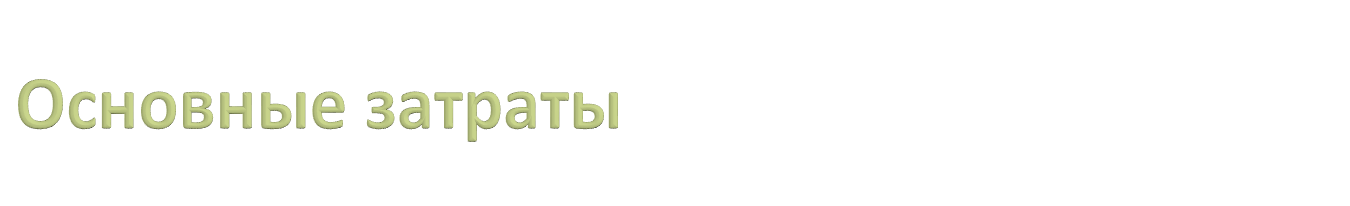 До основних відносяться ті витрати, які використовуються безпосередньо в процесі виготовлення виробів і залежать від технологічного процесу. 

До основних відносяться більшість прямих витрат (крім витрат на освоєння продукції), а так само частина непрямих витрат (на утримання і обслуговування інструменту та обладнання).
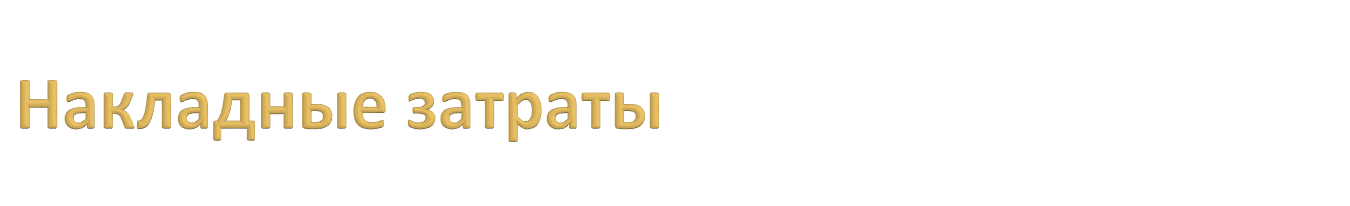 До накладних належать витрати з управління та загального обслуговування виробництва (на утримання будинків і персоналу цехів і заводоуправління і ін.), Тобто частина цехових непрямих витрат, загальнозаводські витрати, позавиробничі витрати, витрати на поставку виробництва.
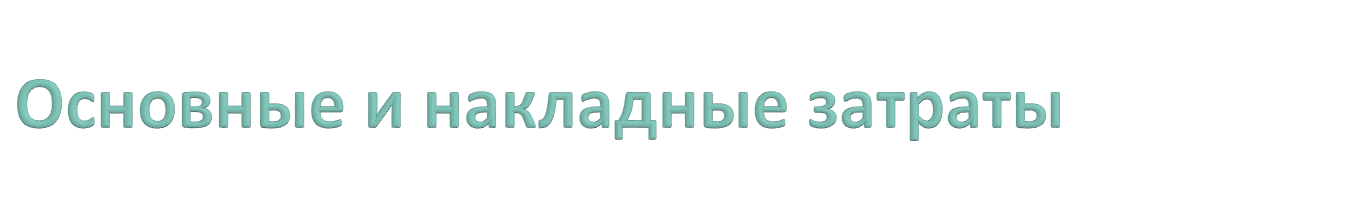 Залежно від обсягу виробництва витрати діляться на:
умовно-постійні
змінні
До змінних відносяться витрати, які змінюють свою величину пропорційно змінам обсягу виробництва (витрати на основні матеріали, покупні вироби, основну заробітну плату виробничих робітників, енергію, інструмент і т.п.)
До умовно-постійних належать витрати, які при зміні обсягу виробництва або не змінюються зовсім або змінюються незначно (непропорційно). 

Наприклад, амортизаційні відрахування від вартості обладнання і будівель, витрати на спецоснащення і постановку виробництва, витрати на утримання будівель, зарплату ІТП
Кошторис витрат встановлює всю суму витрат на плановий період, необхідних для випуску валової продукції.

Кошторис витрат складається на рік, квартал, місяць для кожного цеху і для заводу в цілому

Кошторис витрат на виробництво складається в бюджетному і калькуляционном розрізах
Кошторис витрат в бюджетному розрізі враховує всі однорідні витрати, незалежно від того, де і для чого виробляються всередині цеху (заводу) ці витрати. 

Наприклад, за статтею «заробітна плата» проходить вся зарплата робітників, ІТП, службовців, як основних, так і допоміжних ділянок виробництва.

Зміст кошторису в бюджетному розрізі відповідає змісту народногосподарського балансу і необхідно для включення витрат заводу в загальний баланс країни.
Кошторис витрат на виробництво в калькуляційної розрізі складається також на весь обсяг виробництва, але при цьому витрати згруповані за статтями прямих і непрямих витрат. 
Кошторис витрат на виробництво цехів з додаванням витрат загальнозаводського характеру
Зміст і порядок планування окремих статей кошторису витрат на виробництво в калькуляційної розрізі.
1. Сировина і основні матеріали
Витрати за цією статті розраховуються на початку на одиницю виробу (деталь, вузол, прилад) прямим способом, потім сумуються з урахуванням обсягу валової продукції і зміни заділів незавершеного виробництва.
Витрати на основний матеріал, що припадають на одиницю виробу (Змат) Розраховуються наступним чином:



де Нрас - норма витрати матеріалу на одиницю виробу в кг;
           Цпл - планова ціна 1 кг цього матеріалу (з урахуванням оптової ціни і  транспортно-заготівельних витрат);
            n - виробів номенклатури.
2. Покупні вироби та полуфабрикати
розраховуються також спочатку на одиницю виробу за нормами витрат і плановим цінами, потім множаться на обсяг виробництва.
3. Зворотні відходи
це вартість різної утиль сировини (стружка, обрізки і т.д.) після виробництва
Вартість відходів дорівнює добутку ваги відходів на їх ціну:
Ціна відходів приймається за прейскурантами цін на відходи. Вона значно менша за ціну на вихідний матеріал.
Зворотні відходи  при підсумовуванні витрат віднімаються.
4. Основна заробітна плата робітникам
це фонд прямої зарплати виробничих робітників за плановий період на весь обсяг валової продукції; розраховується за кожною ділянкою цеху і за заводом в цілому.

При розрахунках його враховуються трудомісткості і розряди робіт, умови роботи, що впливають на тарифні ставки і т.д.
5. Додаткова заробітна плата
це фонд додаткової зарплати
6.Цехові витрати
являють собою суму всіх видів доплат, які групуються як окремі кошториси витрат.

Кошторис цехових витрат складається з окремих статей (15 планових статей), які діляться на дві великі групи: 
1) група А - витрати по утриманню та експлуатації обладнання
2) група В - загальноцехові витрати
7. Витрати на утримання обладнання
включають витрати на: 
силову енергію, 
матеріали 
зарплату робітників по обслуговуванню і ремонту устаткування, 
малоцінний і швидкозношуваний інструмент і оснастку, 
амортизаційні відрахування від вартості будівлі, 
зарплата цехового персоналу ІТП і службовців і т.д. 

При визначенні цих витрат складається кошторис
7. Загальнозаводські витрати
розраховуються відразу на весь плановий період (рік, квартал, місяць) на повний обсяг роботи цеху. 
Ряд статей піддається точному розрахунку (основна заробітна плата, відрахування, амортизаційні відрахування та ін.). 
А ряд статей вважається за укрупненими нормативами з урахуванням звітних даних минулих періодів (витрати на додаткову заробітну плату, ремонт інструменту, охорона праці і т.д.)
Розподіл цехових витрат на окремі вироби виробляється пропорційно основній заробітній платі виробничих робітників.

При цьому способі нормативами, за допомогою яких цехові витрати розподіляються на конкретні вироби, є відсотки цехових витрат. За наявною кошторисі цехових витрат і витрат на утримання обладнання визначимо % цехових витрат.
Процент цехових витрат становить
дорівнює відношенню (у відсотках) кошторису цехових витрат за плановий період до фонду основної заробітної плати виробничих робітників цеху за цей же період.

% Цех. витр.= (Кошторис цехових витрат + витрати по сод. Обор.) * 100 
                             фонд осн. зарплати произв. робочих

Потім можна знаходити частку цехових витрат на будь-який виріб або операцію, знаючи основну зарплату, що припадає на цей виріб або операцію
Загальноцехові витрати пов'язані із загальним обслуговуванням і управлінням підприємства в цілому і не можуть бути віднесені на який-небудь цех.

Кошторис загальногосподарських витрат складається з ряду статей, об'єднаних у дві групи:
А група - адміністративно-управлінські витрати;
Б група - загальногосподарські витрати.
Адміністративно-управлінські витрати включають:
заробітну плату апарату заводоуправління (пряму і додаткову) і 
нарахування, а також 
витрати на службові відрядження, 
утримання легкового транспорту, 
конторські та поштово-телеграфні витрати, 
зміст і амортизація будівель заводоуправління
Загальногосподарські витрати включають:
витрати на утримання та поточний ремонт будівель, споруд та інвентарю загальнозаводського призначення, заводських складів і лабораторій; 
амортизаційні відрахування від вартості цих будівель, споруд і дорогого інвентарю; 
витрати з охорони праці, з підготовки кадрів, за змістом охорони (пожежної, вахтерской, сторожовий) та інші.
Загальнозавоські витрати - непрямі, на конкретні вироби, що виготовляються заводом, їх можна рознести тільки умовно, пропорційно якомусь показнику. 
Прийнято розподіляти загальнозаводські витрати (як і цехові) пропорційно основній заробітній платі виробничих робітників. 
Для цього розраховується відсоток загальногосподарських витрат:

% загзав. витрат=кошторис загальногосподарських витрат  100
                                        фонд основної зарплати произв. раб.
До спеціальним витрат відносяться, в основному витрати на спеціальне оснащення: 
спеціальні пристосування, 
шаблони, 
штампи, 
макети, 
контрольно-випробувальна апаратура і т.п .;
витрати з випробувань оснащення
вони пов'язані з виготовленням якогось конкретного виробу

спеціальні витрати - це прямі витрати і при точних розрахунках списуються на ті вироби, для яких вони призначені
При наближених розрахунках собівартості, коли невідомий склад спецоснастки вироби, користується досвідченими даними на інші вироби. Досвідчені дані представляють собою відсоток витрат на спецоснащення від вартості матеріалів, покупних виробів і основної зарплати виробничих робітників

Спецрасходи існують весь час виготовлення, так як йде безперервна механізація і вдосконалення виробничих процесів
10. Витрати на освоєння нових видів виробів
Витрати на постановку нових виробництв проводиться при виконанні робіт з технічної підготовки виробництва (розробка креслень, технологічних процесів та іншою технічною документацією, освоєння виробництва) і покриваються або за рахунок вартості нової продукції, спеціальних асигнувань (з держбюджету або централізованих фондів вищестоящої організації на впровадження нової техніки ).
11. Позавиробничі витрати
Позавиробничі витрати включають витрати зі збуту готової продукції: 
витрати на рекламу, 
маркетингові дослідження, 
витрати на тару і упаковку готової продукції, 
транспортні витрати по збуту - до відправлення
Позавиробничі витрати - непрямі. 
На собівартість конкретних виробів вони розкладаються пропорційно сумі всіх інших витрат (тобто пропорційно заводський собівартості). 

Відсотки позавиробничих витрат коливаються в розмірах 1 - 3%.
Кошторис витрат на виробництво визначає витрати на весь обсяг виробництва, тобто на валову продукцію.
Для визначення заводської собівартості товарної продукції необхідно кошторис витрат на все виробництво зменшити на приріст залишків незавершеного виробництва (і пристосувань власного виробництва) або, навпаки, додати спад залишків незавершеного виробництва (і пристосувань власного виробництва). 
Для отримання повної собівартості товарної продукції необхідно до її заводський собівартості додати позавиробничі витрати.
Собівартість одиниці виробу необхідна для:
виявлення резервів зниження собівартості і обґрунтування планових завдань по зниженню собівартості, 
зіставлення фактичних і планових витрат на одиницю продукції, 
визначення оптових цін, встановлення величини прибутку і ступеня рентабельності, 
оцінки динаміки собівартості окремих виробів, 
порівняння собівартості однакових виробів, що випускаються різними заводами 
оцінки ефективності нових виробів і т.д.
Визначення собівартості одиниці виробу за елементами називається калькуляцією.

Розрізняють три калькуляції: 
цехову, 
заводську
повну собівартість одиниці виробу.
Виручка від реалізації продукції це сума грошових коштів, отриманих підприємством за вироблену продукцію, виконані роботи, надані послуги

Це головне джерело для відшкодування витрат і утворення доходів підприємства. Важливий фактор, що впливає на величину виручки від реалізації продукції, - процес ціноутворення
Ціна - це грошовий вираз вартості одиниці товару.

повна собівартість+_______прибуток_______Оптова ціна підприємства+ ______ ПДВ______Відпускна ціна підприємства+___________торгова надбавка__________Роздрібна ціна
Види цін
1. Державні регульовані ціни на продукцію (послуги) виробничо-технічного призначення
2. Вільні оптові ціни на продукцію (послуги) виробничо-технічного призначення
3. Вільні (відпускні) ціни на продукцію
4. Ціни з урахуванням акцизного податку
5. Ціни на продукцію і товари, що поставляються через посередників
6. При виробництві різних модифікацій однорідної продукції
7. Вільні (ринкові) роздрібні ціни на продукцію
Державні регульовані ціни на продукцію (послуги) виробничо-технічного призначення
а) оптова ціна підприємства 


де П - прибуток;
б) продажна (відпускна) ціна


де ПДВ - податок на додану вартість.
Вільні оптові ціни на продукцію (послуги) виробничо-технічного призначення встановлюються виробниками на рівноправній основі з споживачами продукції і застосовуються з урахуванням податку на додану вартість при розрахунках виготовлювачів з усіма споживачами (крім населення), в т.ч. з посередниками (включаючи постачальницько-збутові, торгово-закупівельні підприємства та ін.)
Вільні (відпускні) ціни на продукцію
встановлюються (з урахуванням податку на додану вартість) виробниками товарів за погодженням з роздрібними торговими підприємствами, які реалізують товари населенню, а також з посередниками. Ці ціни визначаються виходячи з кон'юнктури ринку (попиту і пропозиції, якості і споживчих властивостей продукції)
вільні відпускні ціни включаються також суми акцизів за встановленими ставками:
Ціни на продукцію і товари, що поставляються через посередників
(Постачальницько-збутові, торгово-закупівельні організації та ін.) визначається виходячи з вільних оптових (відпускних) цін і постачальницько-збутові надбавки, рівень якої визначається за погодженням сторін (між посередником і споживачем, в т.ч. торгівлею):
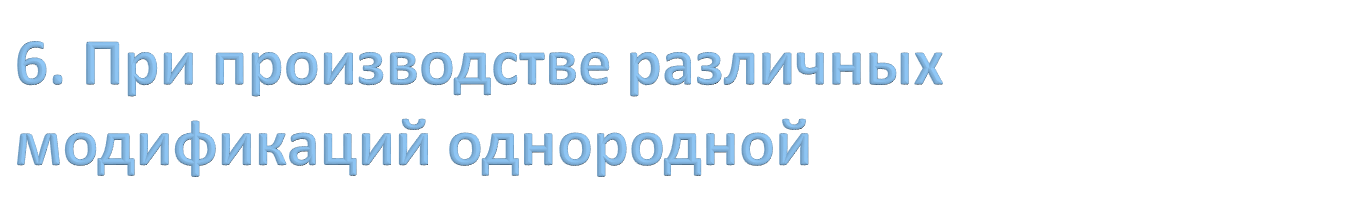 При виробництві різних модифікацій однорідної продукції
з метою стимулювання підвищення її якості вільні оптові ціни можуть диференціюватися виробником з урахуванням споживчих властивостей виходячи з вільної ціни базового виду і доплат (знижок) за якість конкретного виконання продукції.
Вільні (ринкові) роздрібні ціни на продукцію
формуються виходячи з вільної відпускної ціни з ПДВ і торговельної надбавки:



де Нторг - торгова надбавка, включаючи витрати торгівлі, прибуток і ПДВ
	Нторг = 25% Цотп своб.